WELCOME!!!
VP Card Program Officer:
Rick Lopez 
SunTrust Bank
What is E-Payables?
Technology to Maximize Performance
ESP Provides Oversight and Control
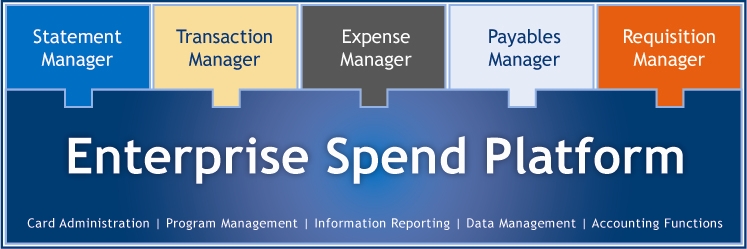 View detailed statements for SunTrust Purchasing Card and Corporate Card programs.  Statement Manager also provides presentment of third party statements such as Cellular/Mobile providers and multinational commercial card partners – all from the same screen. 
Manage outstanding transactions that require attention or actions, such as: GL coding, adding comments, transaction disputes, breaking out sales tax, checking against corporate policies, submitting for manager approval, and reviewing for approval status.
Perform end-to-end expense reporting and reimbursement for both card and out-of-pocket transactions. Reconcile against company spending policies, attach electronic receipts, claim mileage reimbursement and per diems, allocate to GLs, add comments to the transaction or manager approval, and streamline integration to your accounts payable system.
Integrate Purchasing Card into your A/P process and migrate invoice payments from check to Purchasing Card.  Payables Manager increases visibility with invoice payments and helps reduce check fraud. 

Create pre-purchase forms to fit any buying need. With the customizable business rules, approved requests dynamically fund specific cards, allowing for immediate spend capability
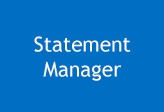 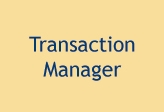 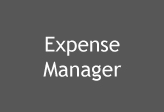 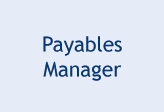 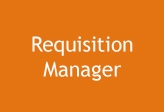 Single technology platform with modular architecture
[Speaker Notes: Main Point: 
Enterprise Spend Platform (ESP) was developed using a modular architecture which provides you with the flexibility to use only the functionality you require.
ESP is a web-based application that users can access from any computer attached to the internet.
It offers robust reporting that provides oversight of transactions and spending as well as audit capabilities of program management
Provide a high level overview of the system 

Enterprise Spend Platform is comprised of a base platform offering all the features necessary for managing your card programs, along with five separate application modules, which can be implemented as needed.

Modules
 Statement Manager: This is the basic module that all clients get.  Allows you to view a re-presentment of your Purchasing statements and code transactions.  Advanced usage of this module includes presentment of third party statements such as Cellular/Mobile providers and multinational commercial card partners. 
 Transaction Manager: This module provides custom routing instructions to approve transactions.  We offer “Single level” approval and “Multi-level” approval workflow.
 Expense Manager: This is a full service expense reporting solution that integrates card & cash transactions, applies travel & expense policies, and leverages workflow approval, compliance monitoring, and streamlined export to A/P for allocation & reimbursement.
 Payables Manager: ESP Payables integrates Card into the A/P payments mix.
 Requisition Manager: This module provides for pre-purchase approval before a transaction is made.  It can be configured to dynamically increase the card account credit limit based on the workflow approval.  Clients can also customize the pre-purchase forms if needed.]
Supplier Analytics
Supplier Vendor Match Analysis
Conduct a thorough analysis and segmentation of all suppliers from AP file.
Recommend & Prioritize Targets based on analysis
STI Match
Visa Match
Non Acceptors
Unlikely
Extension of your AP / Procurement Department
Implement Best Practice Approach
Manage and track supplier recruiting campaign
Payables Vendor Match
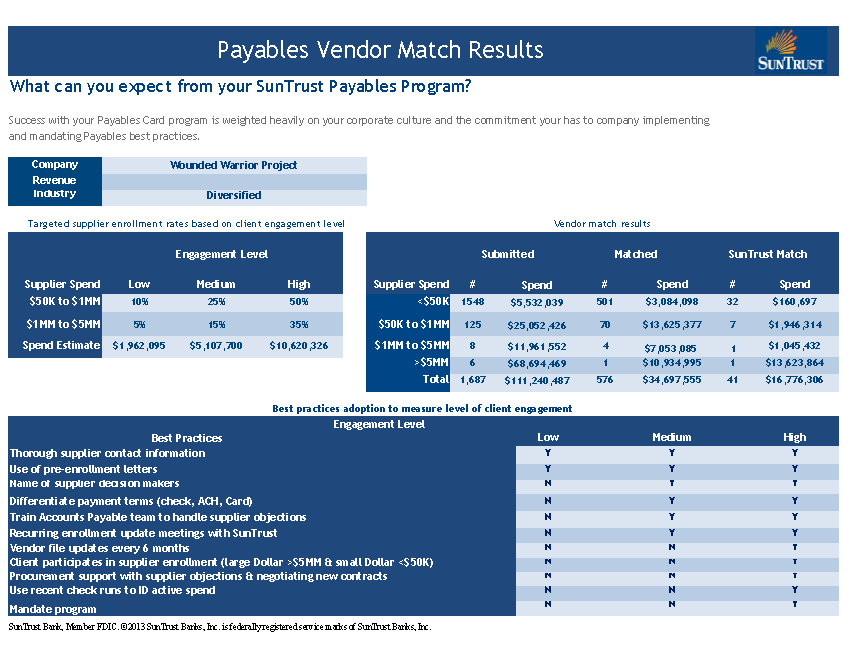 SAMPLE
5
Supplier Enablement Consultant Overview
Dedicated Liaison between Client and Supplier
Management of Supplier Enrollment Teams
Development & Administration
Dedicated Liaison between Client and Supplier
    Vendor Match Analytics  
    Supplier Enrollment & Campaign Management 
Supplier target >$1MM
Weekly updates
Management of Supplier Enrollment Team
Targets Suppliers < $1MM
Enrollment Documentation (Scripts, Letters, etc.)
Internal Communication
Business Development Support
Enrollment Optimization
Enrollment Realization
Enrollment Campaign Management
Setting Goals & Expectations
Thorough Review of Communication Materials
Card Program Mandate?
Pre Enrollment Letters
Authorization Letters
Email Confirmation
Program Summary
Inbound/Outbound Calling Efforts Tailored to each Client’s Needs
Weekly On-boarding Tracking & Reporting
 New Enrolled Suppliers
 Declined Suppliers
 Client Action Items
Flag Enrolled Suppliers from Check to Card – VITAL TO SUCCESS
Internal Communication to Stakeholders
Procurement
Mandate on future construction projects
Business Development-Growth Opportunities
Annual AP File
Non Acceptors Opportunity
Enrollment Potential for Suppliers < 50K
Enrollment Tools
Mail Inserts
Enrollment Forms (Electronic)
Procurement Opportunity  (New Relationships, Contracts, etc.)
Re-visit & Analyze Previous Campaigns by:
Segmenting Declined Suppliers by Declined Reason
Calling Effort Strategy
Quick Best Practices to Consider for Growth
Strengthening Capabilities
Our goal is to offer you greater visibility and control over your working capital.It is a SunTrust strategic priority to commit ongoing investment in technologyand other resources to ensure exceptional treasury solutions.
What This Means For You
Consistent operational excellence in the core payment and treasury solutions you need.
Timely access to information and streamlined reportingfor better informed 
cash management decisions.
Opportunistic investment inemerging capabilities that target yourfuture business needs.
[Speaker Notes: Purpose of Slide:
At SunTrust, we believe that delivering ongoing product enhancements and maintaining sustained investments in this space are important to help our clients succeed.

Talking Points:
SunTrust is committed to the treasury and payments business and has designated it as a strategic investment priority for our company.  The bank is making a multi-year, multi-million-dollar investment to keep SunTrust offerings at the levels our clients need today and tomorrow.
Our goal is to offer greater visibility into and control over your working capital. SunTrust is continually making strategic commitments in technology  and other resources to ensure ongoing enhancements to treasury solutions.
We know what clients are looking for; we stay in tune with the market through industry organizations and our own Client Advisory Council.
We have established the following strategies to drive our development priorities and investments in payment solutions:
SunTrust is strengthening our core processing platforms to maintain current services and enhance for the ever-evolving banking environment - providing high quality, reliable solutions to meet your needs.
SunTrust will simplify and enrich the interactions you have with the bank through improvements to critical online channels - helping to guide your company’s cash management decisions.
We are committed to understanding your business and your needs, and will partner with you to determine the best suite of products for your success.
So let’s look at what we are focused on right now for commercial card clients.]
EMV - Chip & PIN Cards
Caroline Lord
Commercial Card Service Excellence Manager
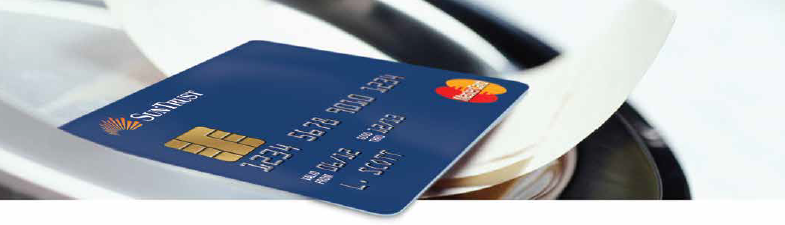 What is Chip Technology
The chip card technology being adopted by SunTrust is known in the industry as EMV, which is an acronym for Europay/MasterCard/Visa. These three companies jointly developed the card authentication chip standards in use today in most parts of the world.



SunTrust prefers the term “cards with chip technology,” but they are also known as chip & PIN cards, smart cards, smart chip cards and EMV cards.
In addition to the familiar magnetic stripe on the back, chip cards include an embedded microchip on the front.
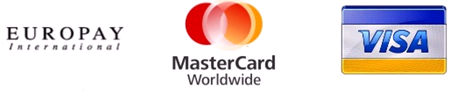 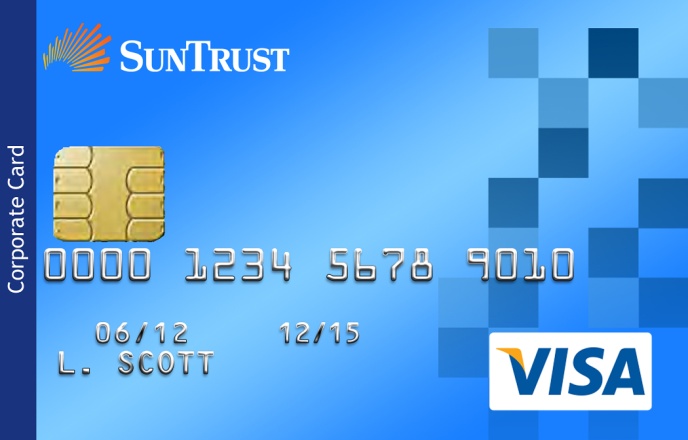 [Speaker Notes: SunTrust is now offering commercial cards with chip technology.  May also be referred to as “CNP”]
What is Chip Technology
[Speaker Notes: Just hit the headlines

SunTrust is now offering commercial cards with chip technology.  May also be referred to as “CNP”]
What is Chip Technology
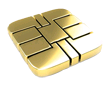 14
[Speaker Notes: SunTrust is now offering commercial cards with chip technology.  May also be referred to as “CNP”]
Misconceptions of Chip Technology
The chip technology being implemented on SunTrust card products does not:
Use Near Field Communication (NFC) or “contactless” technology (e.g. PayPass.) The card must be inserted into a “chip enabled” merchant terminal and the chip must physically touch the reader contacts in order to transmit or receive data.
Record, track or store information about the cardholder or the nature of their purchases in any way.
Affect other card parameters like credit limits, ATM cash access, merchant category blocking or card benefits. 
Improve security in any way for transactions made online, by telephone or at merchant terminals that do not yet have the ability to recognize and read the card chip.
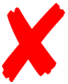 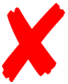 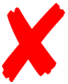 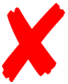 [Speaker Notes: SunTrust is now offering commercial cards with chip technology.  May also be referred to as “CNP”]
Which Card Products?
SunTrust is installing chip card technology on:  
Commercial Card
Purchasing
Corporate
Executive Corporate
Business Credit Card
Consumer Credit Card
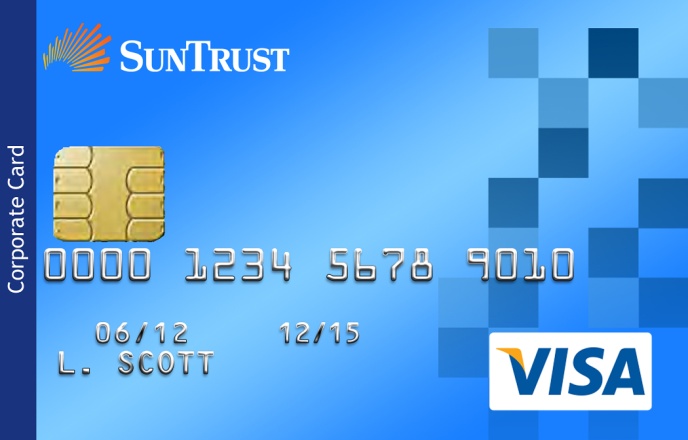 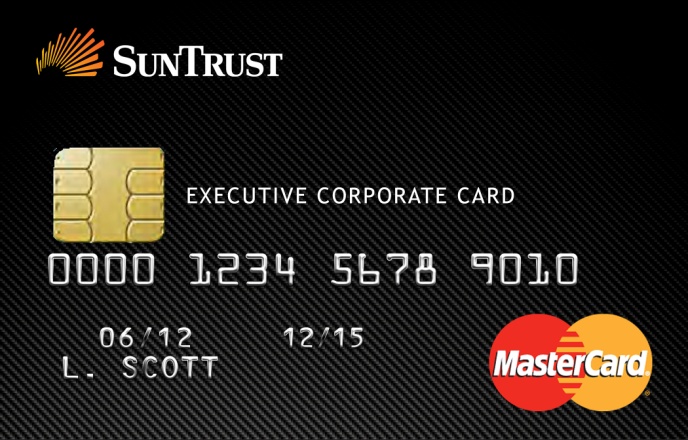 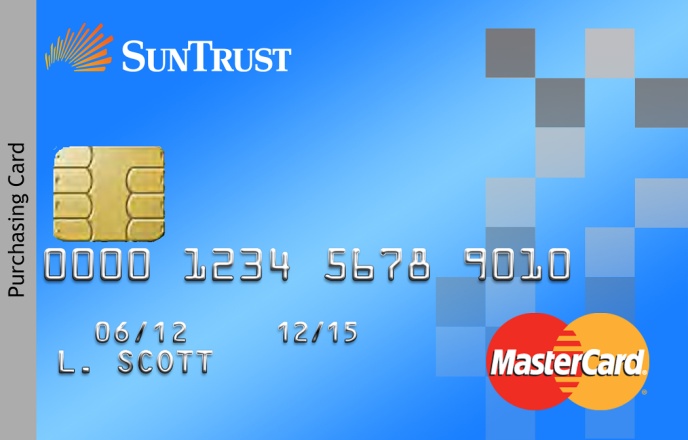 Those not in scope include:  
Access 3, Gift, Prepaid, and Payroll Cards
16
[Speaker Notes: Enterprise Initiative

Installing this on all cml card products, and business and consumer credit; will apply to ESP and ESP Express clients and to the other clients who are not on either of these platforms]
How Do Chip Cards Work?
How will clients use SunTrust chip card technology?  It’s as simple as 1, 2, 3…
Insert chip card to start the transaction
Enter PIN* and follow any other terminal prompts
Remove chip card after the transaction is complete

* Non-chip enabled transactions work just as they do today
[Speaker Notes: Mention point of distinction: PINs were only for cash access; going forward, every card will require PIN to authenticate user in almost all cases at POS terminals.  Each cardholder will select a PIN when they activate a card

To better protect cards from fraud or misuse, your SunTrust chip enabled card will require a unique PIN to authenticate the identity of the cardholder. Always keep your card and PIN safe and do not share your PIN with anyone. If you are a new SunTrust cardholder, you will be prompted at activation to choose a PIN. Existing cardholders who do not know their PIN will be required to select a new PIN when activating their new chip-enabled card. Your credit card will now utilize a PIN for those merchant terminals that may require it. By entering your PIN, you are validating that you are the authorized user of the card.]
Client Conversion
Key Points:
Chip technology offers significant security enhancements, if used as intended
Card authentication – helps guard against counterfeit plastic
User authentication and identity protections – individual PIN use helps ensure accountability 
Counseling clients on the best configuration and use of their commercial card program becomes even more important than ever

“Card in hand” programs:
Consider issuing a card to any employee who incurs annually at least $500 in business expenses.
Cards should not be shared.  Unassigned or “department” cards are a prime source of misuse and fraud and, to optimize accountability and control, companies should avoid using them.
If a company chooses to designate a single card account for all purchases in a department, it is recommended that that card be issued in the name of the primary user, if possible, so that accountability can be maintained.  The  introduction of PINs for cardholder identity authentication as part of U.S. credit card industry standards makes this even more evident. Real control is impossible, if a single card can be used by multiple people.
Cardholders should never divulge their PIN to anyone, including the program administrator. Chip card technology provides opportunities for enhanced security and accountability, but like any control, they are only effective if not bypassed.

Program Administrators should be advised that there is no need for bulk activation or ordering PIN mailers.  Each cardholder should use the activation telephone number to choose and manage their confidential PIN.
No 
Bulk Activation 

No 
Bulk PIN Settings 

No 
PIN Mailers
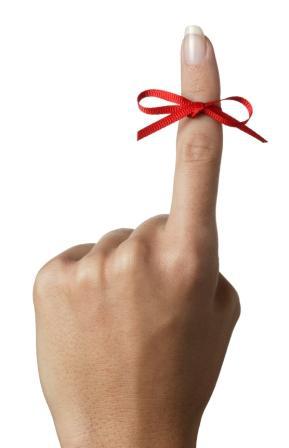 [Speaker Notes: The introduction of chip technology makes counseling clients on the best practices of card program configuration even more important than it was previously.

Things have changed in the Chip and PIN world from what you know in the mag stripe world.  

We have documented key points for you to help clarify the distinctions between the processes.  These will facilitate prepping for client conversations.

The introduction of chip technology makes counseling clients on the best practices of card program configuration even more important than it was previously.]
When Will We Get Our New Chip Cards?
Cardholders will receive their new Chip Card when their current card expires

Each month we migrate approximately 50 clients based on when the majority of their cards expire

Can I run a report in Enterprise Spend Platform to see when my company’s employees’ cards expire? 
	
To view a report of expiring cards, follow these steps: 
Select the Reports tab from the top navigation. 
Click Account Search from the left navigation under the Company Administration heading. The Account Search window appears. 
From the Account Status drop-down menu, select Active. 
Check the Account Listing box at the bottom of the window. 
In the Additional Fields drop-down menu, check the Expiration Date box. 
Click the Search button, the listing of open cards appears. 
Click the Expiration Date heading to sort the cards by expiration date.
Commercial Card Client Service
Responsible for the Commercial Card Specialist Team

We provide day to day support for our Program Administrators

TMCardSupport@SunTrust.com

866-829-6396

Monday – Friday: 8am – 6pm ET

Provide after hours support for PAs – Just leave a voicemail and state that you require an immediate callback

Cardholders may call the number on the back of their card 24 hours a day, 7 days a week (800-836-8562)
THANK YOU!